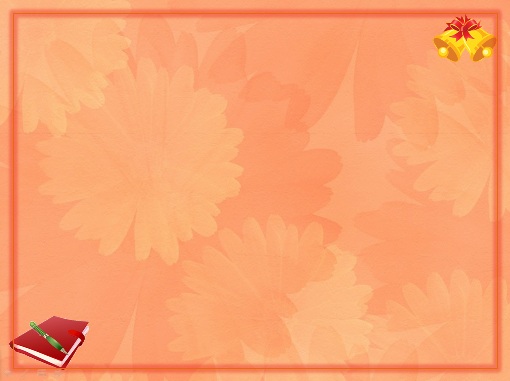 Урок литературного чтения 2 класс
В. Осеева «Почему?»
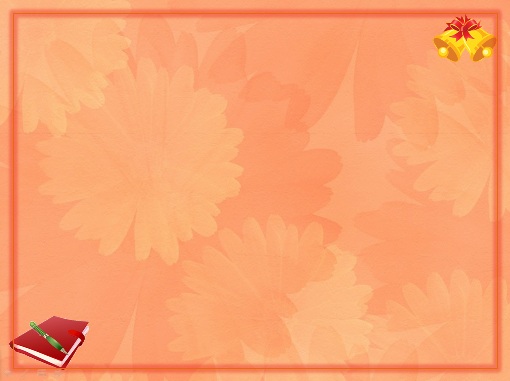 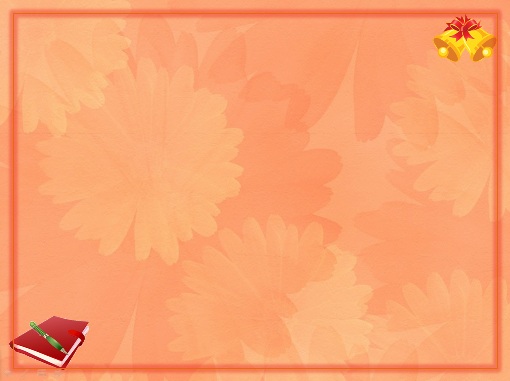 Среди всех зверей, однако,
Людям лучший друг – собака.
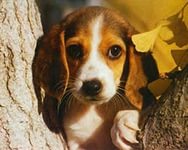 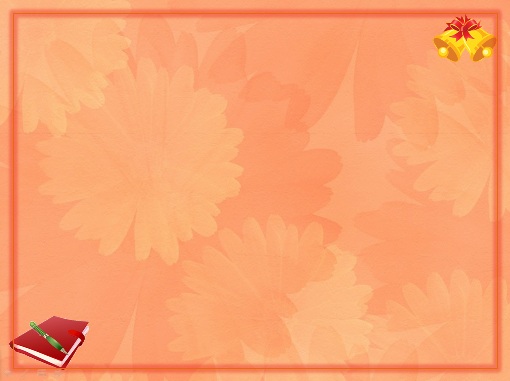 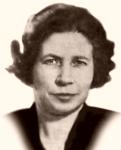 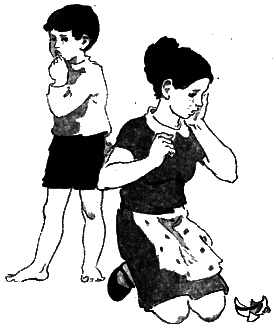 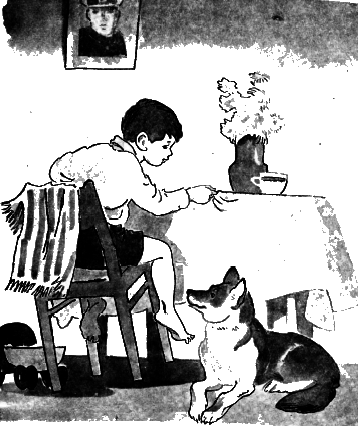 Валентина 
Александровна 
Осеева
«Почему?»
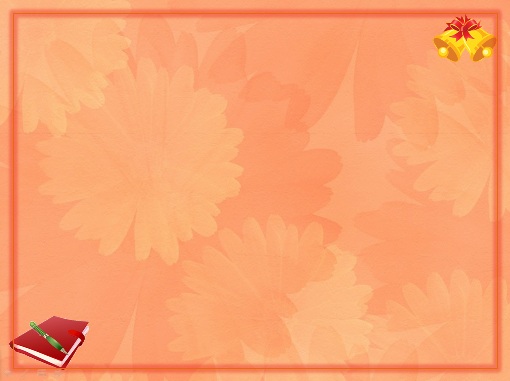 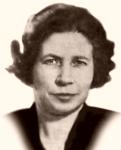 Валентина 
Александровна 
Осеева
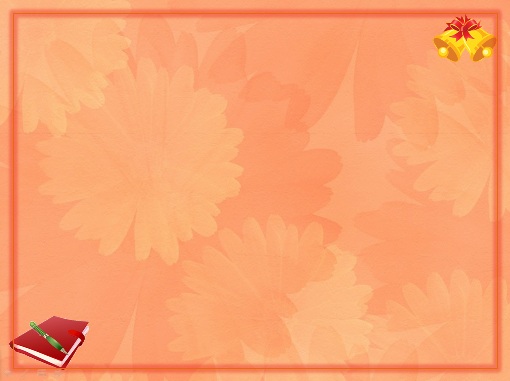 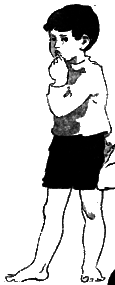 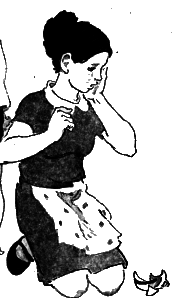 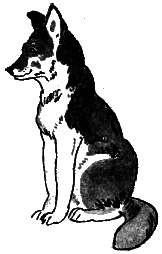 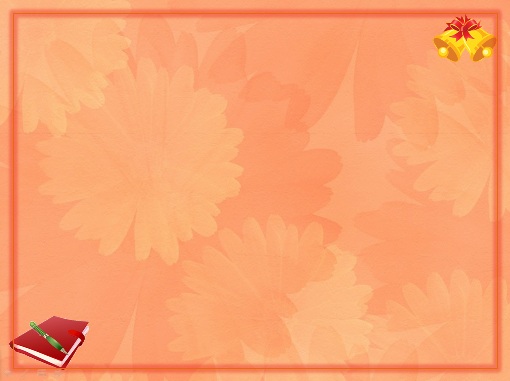 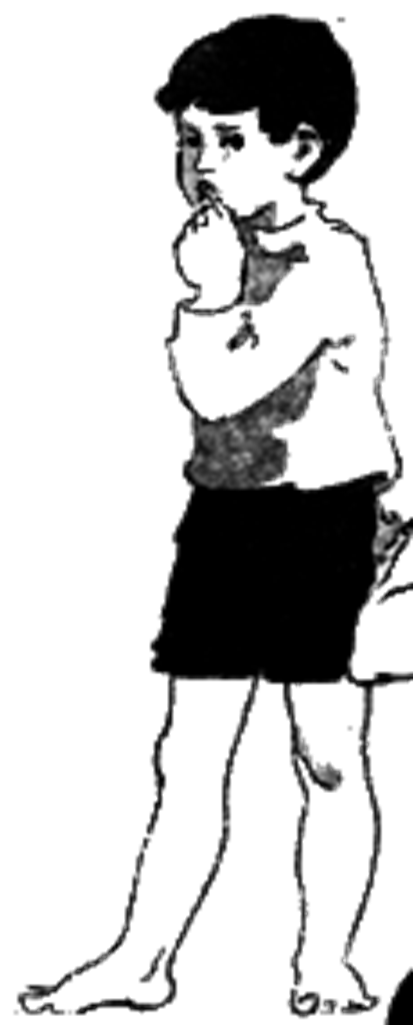 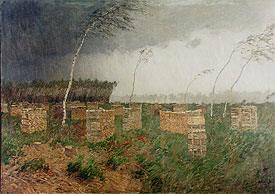 И. Левитан «Дождь. Буря.»
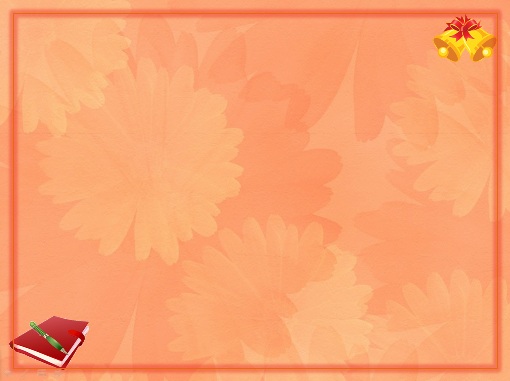 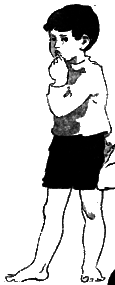 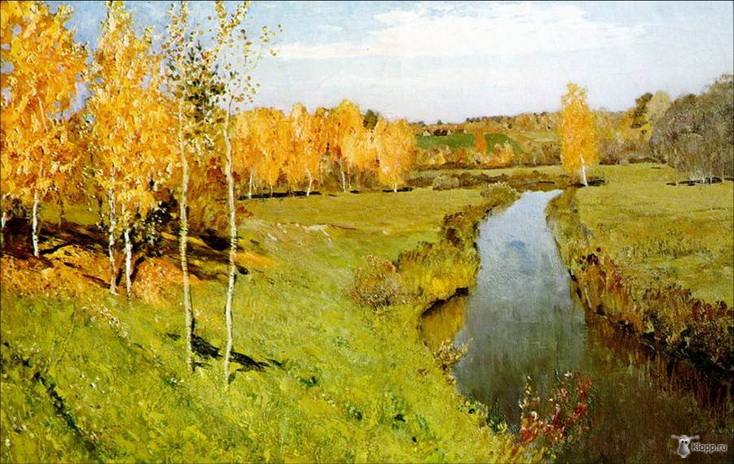 И. Левитан «Золотая осень»
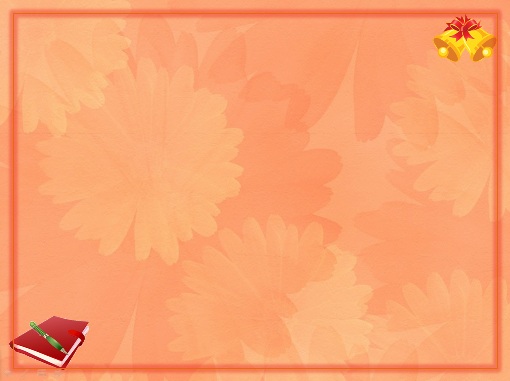 Игра «Да, нет»
нет
- Мальчик свалил свою вину из – за вредности?
нет
- В рассказе собаку звали Бим?
- Мама сильно расстроилась, увидев разбитую чашку?
да
- Мама поняла, кто разбил чашку?
да
- Ты свалил бы вину за поступок на своего друга?
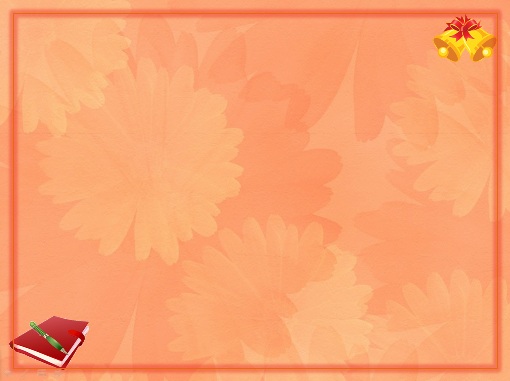 1. Маленькая ложь за собою большую ведёт.
2. Сумел провиниться, сумей и повиниться.
3. Лучше горькая правда, чем сладкая ложь.
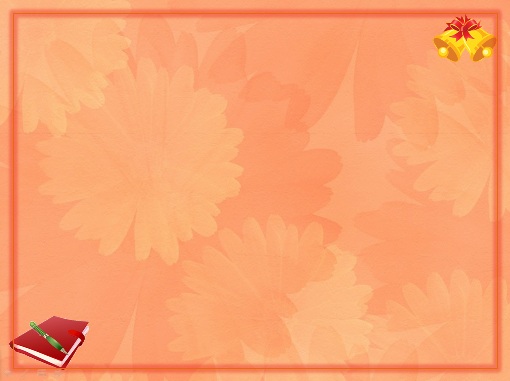 СОВЕСТЬ